Let’s Make an Apple Delicious Dessert!
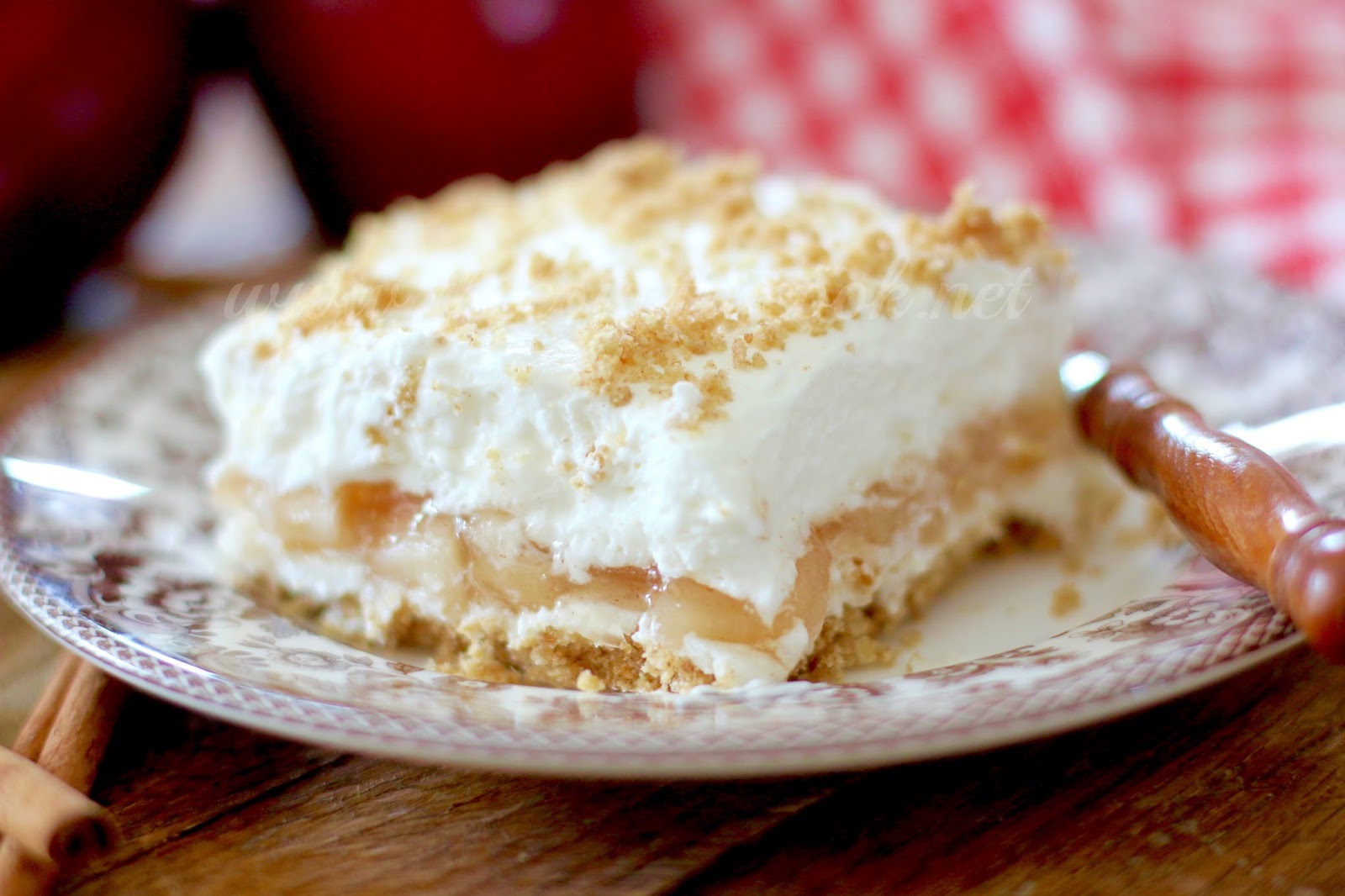 Put 10 cinnamon graham crackers in a bag and 
crush them up.
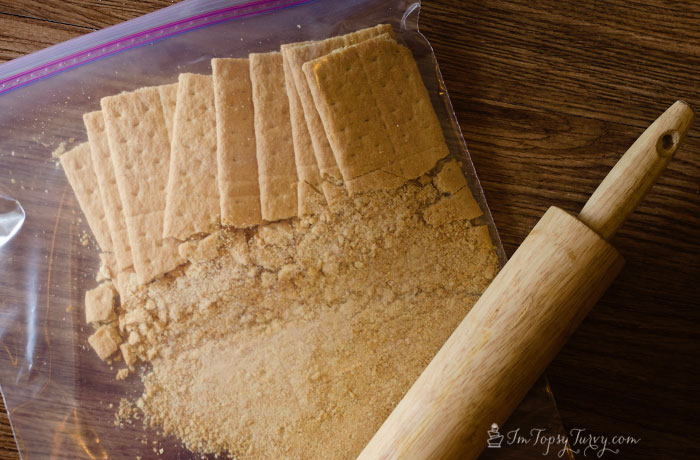 Combine the graham crackers and 6 tbsp. melted
Butter.  Set aside 2 tbsp. of the crumbs for later.
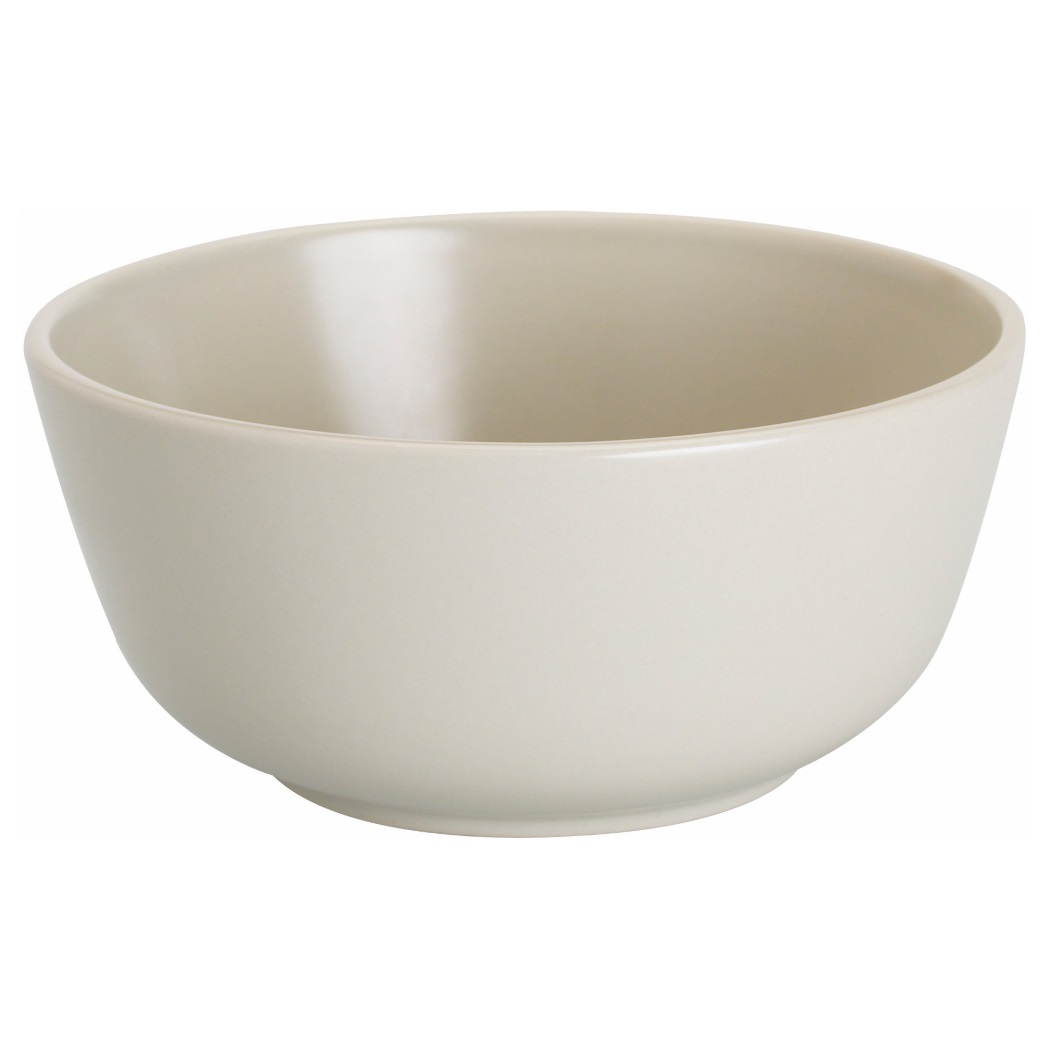 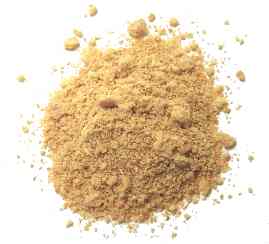 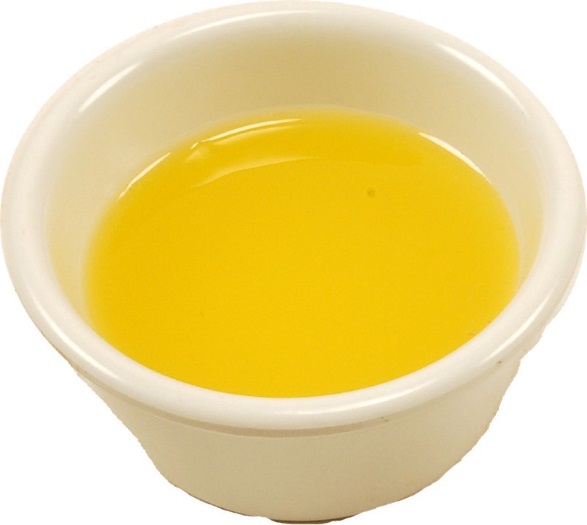 Spread the rest of the crumbs into a 9x9 baking dish.
Push down to make a flat layer.
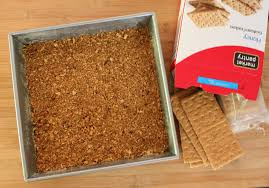 Put a thawed 8 oz tub of whipped cream and an
8 oz block of softened cream cheese into a bowl
and mix up.
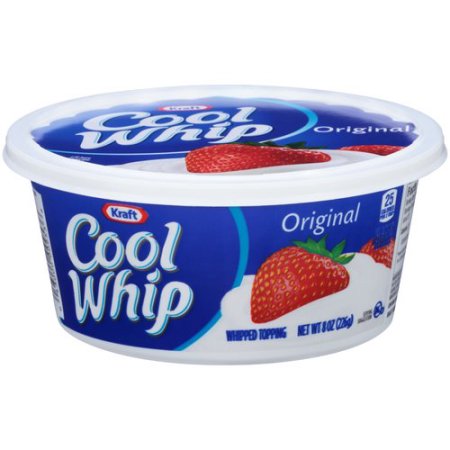 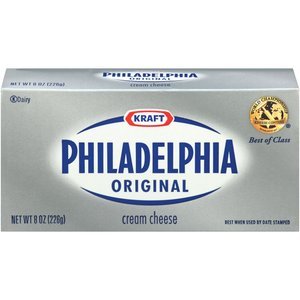 Spread half of the whipped cream mixture 
over the graham cracker crust.
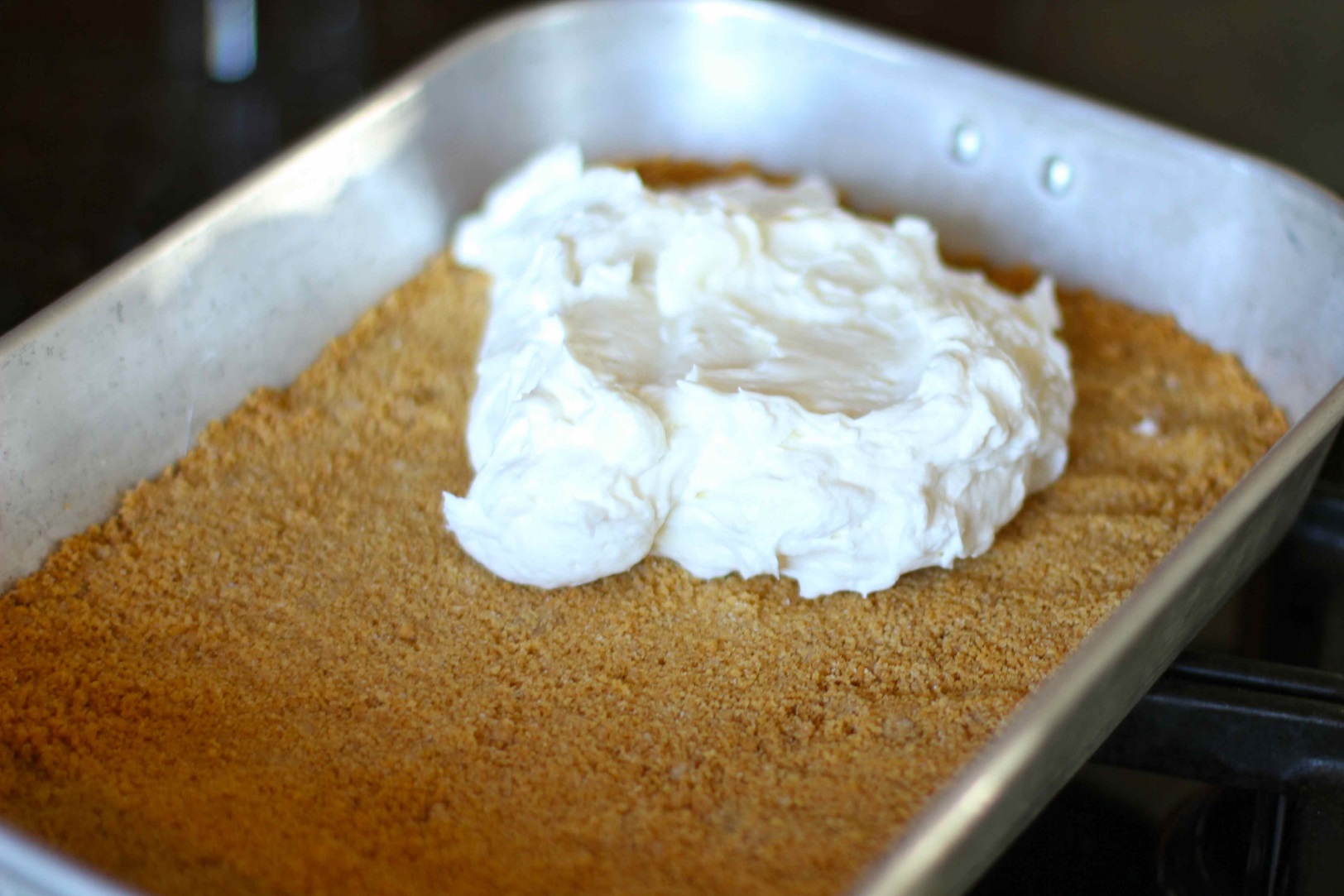 Spread a 21 oz can of apple pie filling 
on top of the whipped cream.
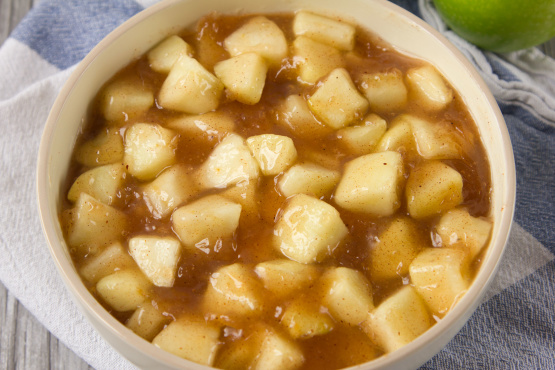 Spread the rest of the whipped cream over the apples 
and sprinkle the rest of the graham crackers on top.
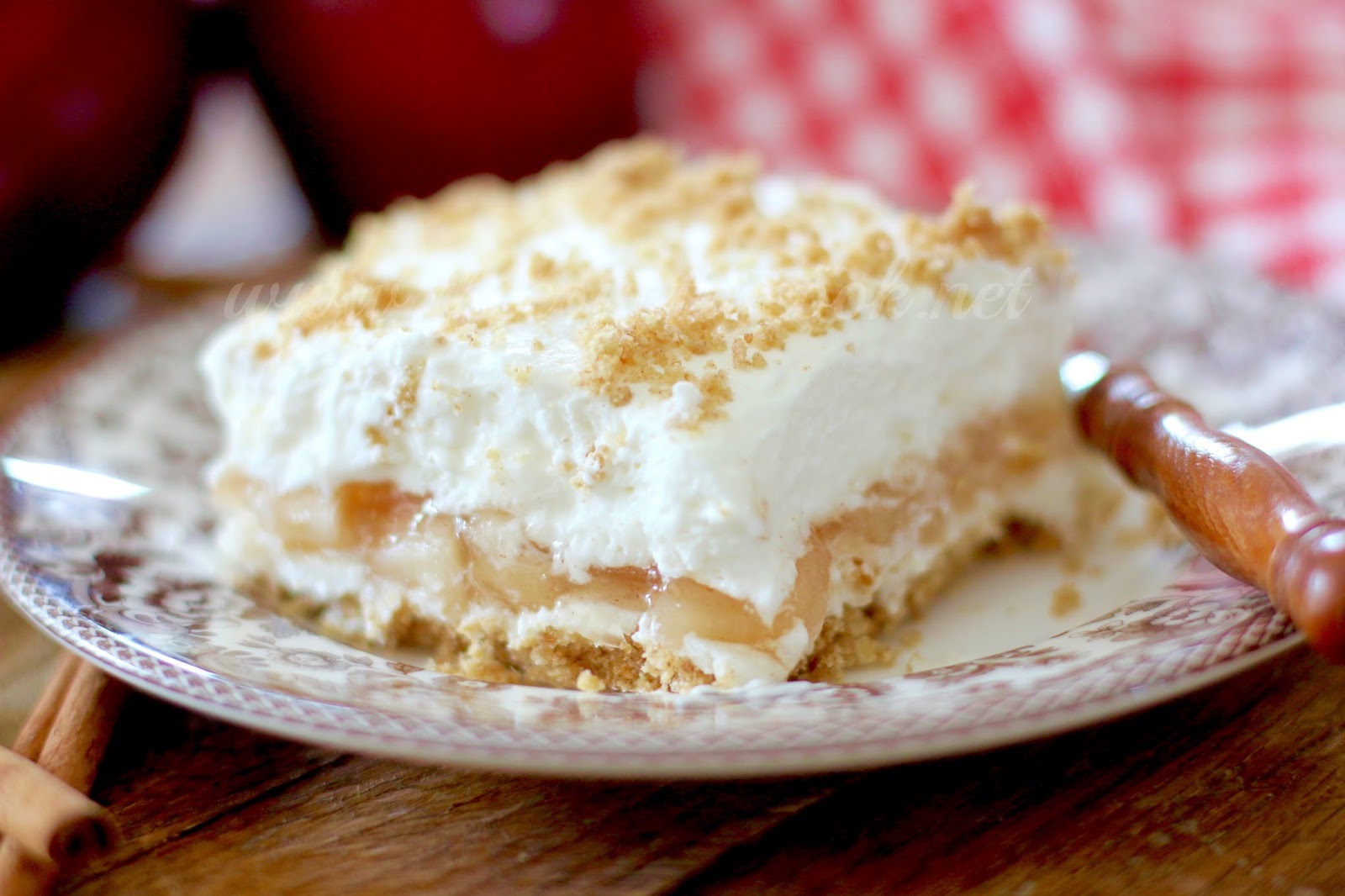 Eat and Enjoy!
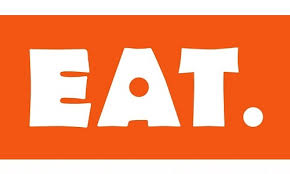